Diagnostische vragen ontwerpen
Even voorstellen
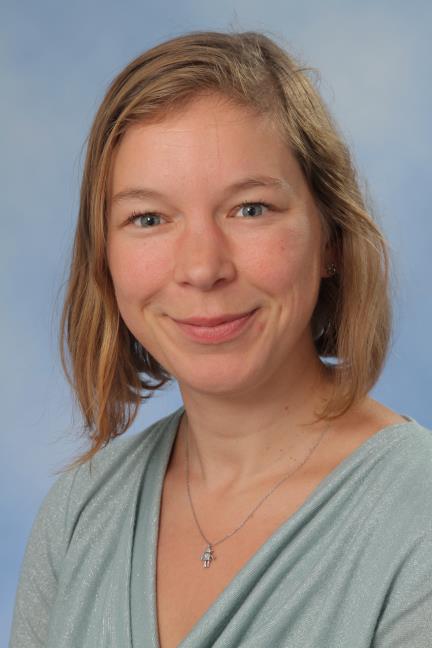 Sofie Faes 						Mariëlla Verhage
Leren is een grillig proces
[Speaker Notes: Je ziet hier zenwucellen, schakelcellen om precies te zijn. De grijze massa in onze hersenen is hiervan gemaakt. Als kennis in het lange termijn geheugen wordt opgeslagen zijn er nieuwe verbindingen ontstaan.]
Elk brein is uniek
[Speaker Notes: Elk brein is uniek, heeft zijn eigen verbindingen, heeft zijn eigen voorkennis. Deze voorkennis bepaald voor een groot deel wat de leerlingen met nieuwe kennis doet. Helaas gebeurt het regelmatig dat er verkeerde kennis wordt opgeslagen, dan spreken we van een misconcept. Ookal geef je nog zo goed les, het is moeilijk te voorspellen wat leerlingen in hun hoofd met de kennis doen. Daarom is het belangrijk zichtbaar te maken wat er in de hoofden van leerlingen zit zodat misconcepten tijdig opgespoord en verholpen kunnen worden.]
Formatief handelen
Het opstellen, verduidelijken en communiceren van leerdoelen 
Informatie verkrijgen over het niveau van de leerling door het leren zichtbaar te maken
Activiteit die helpt bij het leerdoel te komen
[Speaker Notes: Dat is een van de redenen dat formatief handelen zoveel aandacht heeft, potentieel zo’n positief effect kan hebben]
Op basis waarvan maak ik als docent een beslissing?
Diagnostische vraag
Eenduidige meerkeuze vraag
Snel te beantwoorden door álle leerlingen
Foute antwoord opties geven informatie over denkwijze leerling

Beantwoord voor docent:
Begrijpen ze dit goed genoeg om verder te gaan?
Welk type misvattingen zijn aanwezig
De vraag gaat over één enkele vaardigheid of concept.
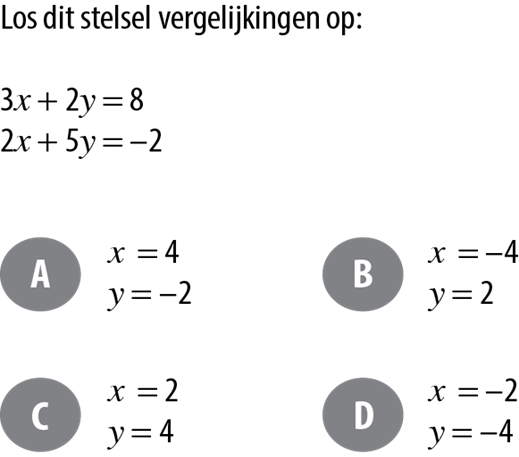 Leerlingen moeten de vraag in ongeveer 10 seconden kunnen beantwoorden.

Leerling kan niet met foute strategie tot het juiste antwoord komen
Verbeterde versie
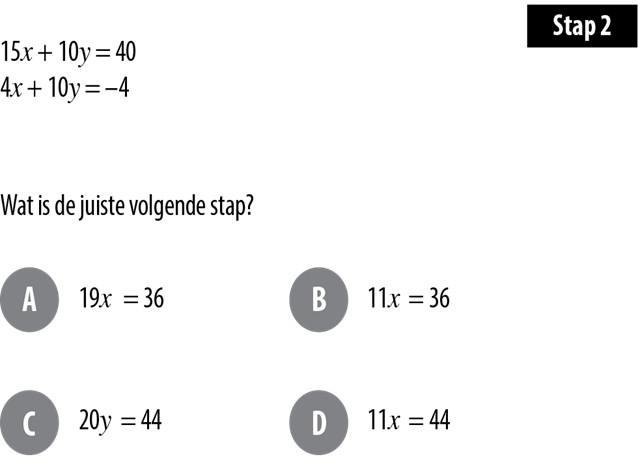 Natuurkunde vraag
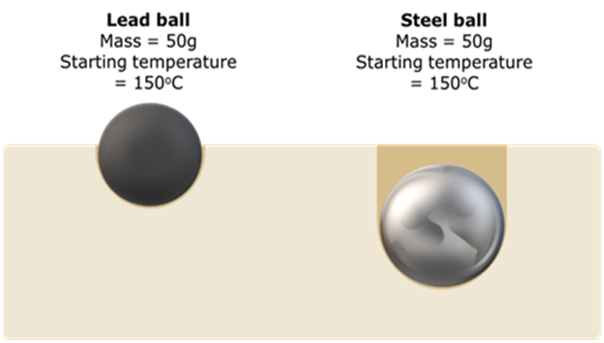 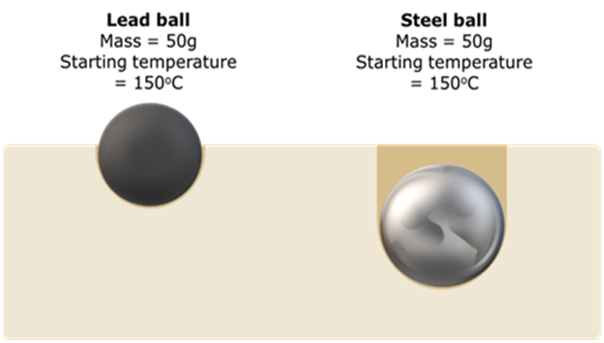 Leerling antwoorden
Kennis schema’s en transfers
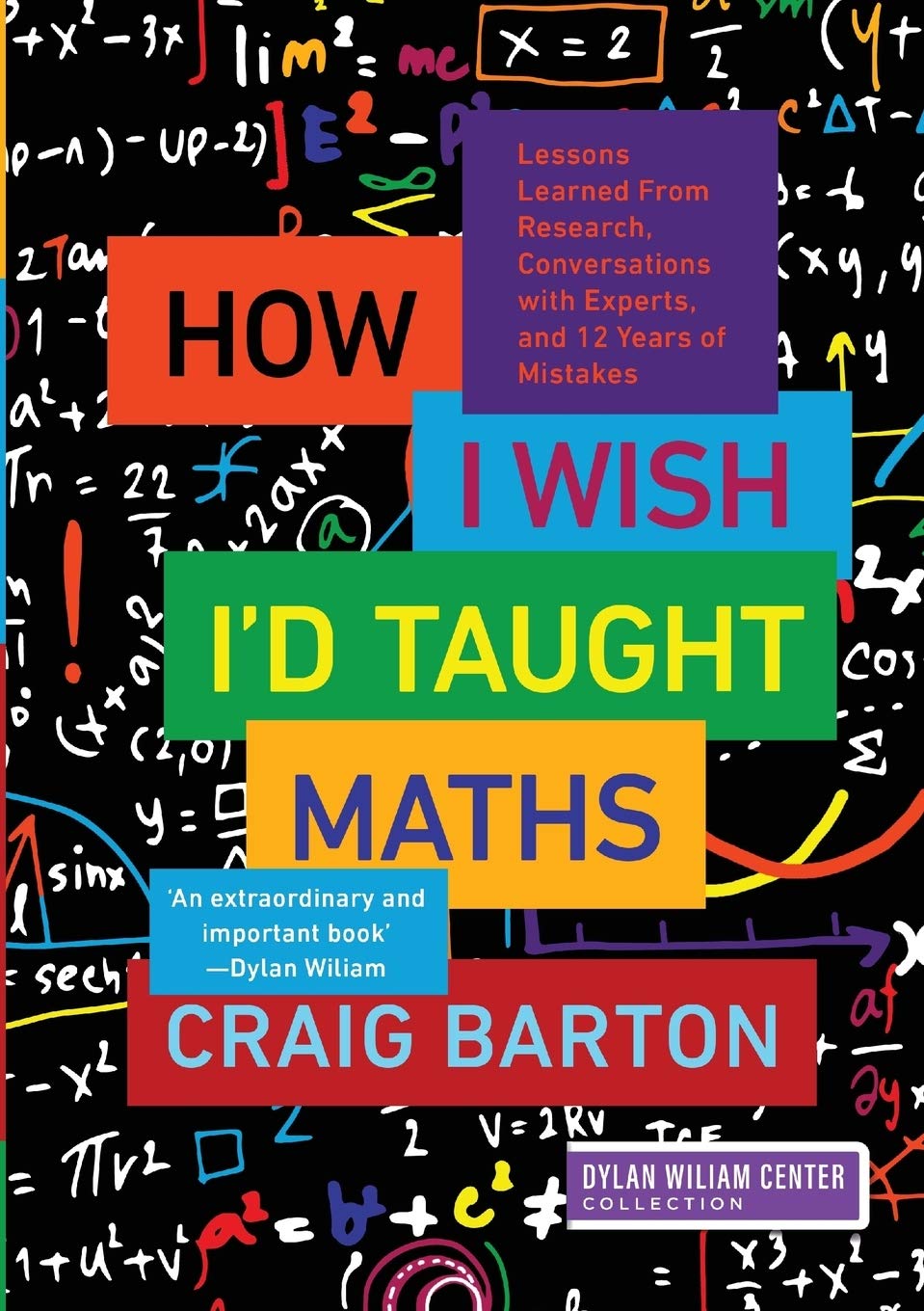 Zelf aan de slag
Criteria
Werkwijze
Stel jezelf kort voor
Kies een onderwerp
Ieder bedenkt een diagnostische vraag 
Schrijf jouw antwoord opties op papier
Typ de vraag in de chat
Bedenk antwoord opties bij de vraag van je collega, schijf deze op papier
Dan bespreek je de antwoorden en stel je de beste antwoord opties op
Eenduidige gesloten vraag
Bevraagt één concept
Binnen 10 seconden te beantwoorden
Foute opties geven informatie over denkwijze
Niet met verkeerde strategie op juiste antwoord te komen
Welkom terug
[Speaker Notes: Groepjes kiezen om vraag en discussie te delen, 2 groepen. 
Waardevol om met collega’s uit te wisselen.
Maken is best lastig.]
Wat er al is: ASE resource
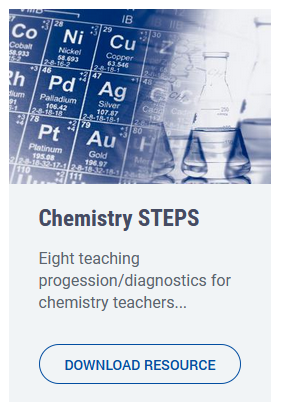 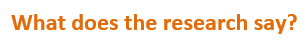 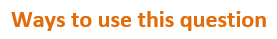 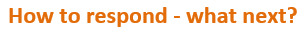 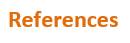 [Speaker Notes: https://www.ase.org.uk/news/best-steps-brand-new-free-ase-resource-gcse-science-teachers]
Wat er al is: diagnosticquestions.com
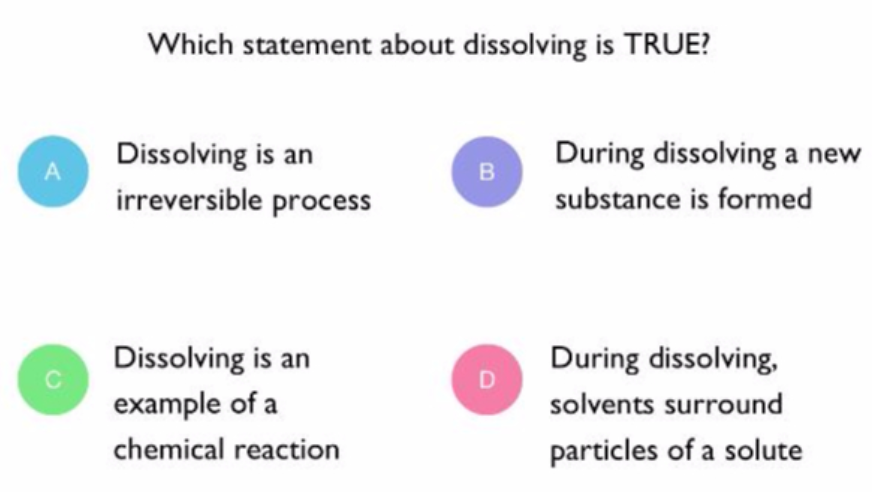 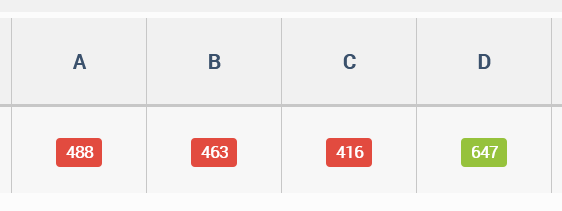 Onze eigen database?
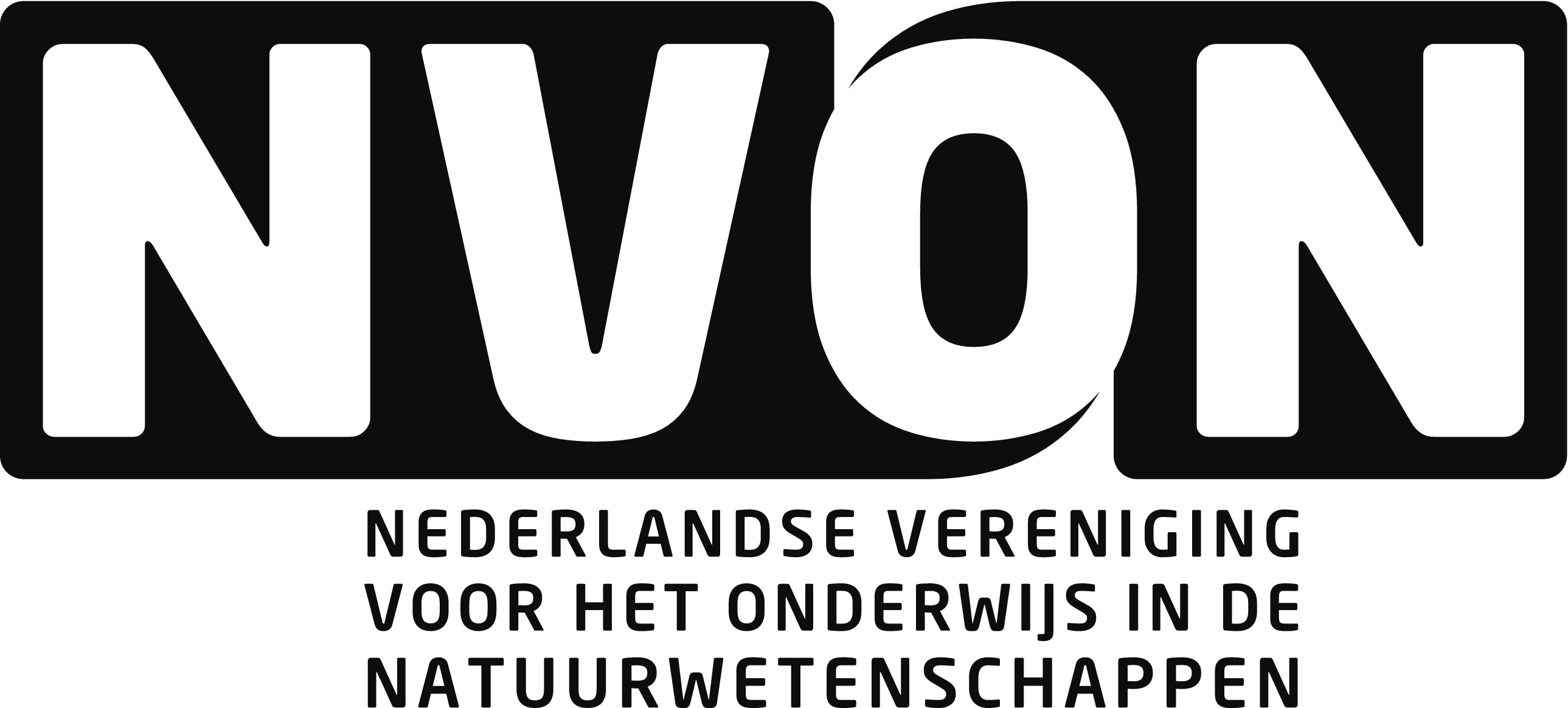 Enkele vragen voor jullie
https://forms.gle/nueufNzr71TXAmY67
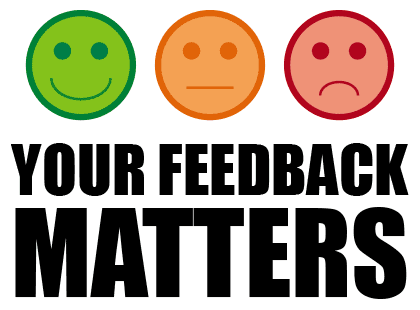 [Speaker Notes: https://forms.gle/nueufNzr71TXAmY67]
Links
ASE resource: https://www.ase.org.uk/news/best-steps-brand-new-free-ase-resource-gcse-science-teachers  
www.diagnosticquestions.com
Een veel grotere database van vragen bij bekende misconcepten vind je hier: https://www.stem.org.uk/best-evidence-science-teaching 
    Je moet hiervoor een (gratis) account aanmaken
Contact
Aarzel niet om contact op te nemen als je vragen of ideeën hebt
mariella.verhage@gmail.com 
https://nl.linkedin.com/in/mari%C3%ABlla-verhage-060a6846

sofiefaes@hotmail.com
https://nl.linkedin.com/in/sofie-faes-52426551